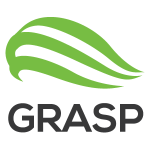 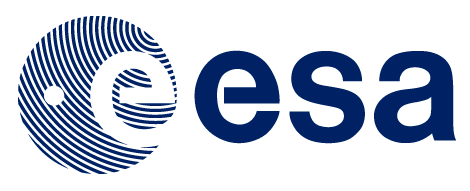 Use of aerosol information from the CO2M multi-angle polarimeter in the University of Leicester full physics XCO2 retrievalA. Di Noia1, P. Litvinov, H. Boesch, O. Dubovik, C. Chen, D. Fuertes, T. Lapyonok, A. Lopatin, C. Matar, and Y. Meijer
GRASP – UoL sequential CO2 retrieval
Full physics CO2 retrieval scheme for CO2M with aerosol a priori informed by MAP
Aerosol microphysical properties retrieved from MAP using GRASP
Optical properties in CO2 bands computed via kernel-based LUT
2
Early results
Interface between GRASP and UoL retrieval schemes successfully established
First simple XCO2 retrievals with GRASP aerosol inputs carried out
Early results are promising, but further optimization needed both in GRASP and in
     the UoL CO2 retrieval
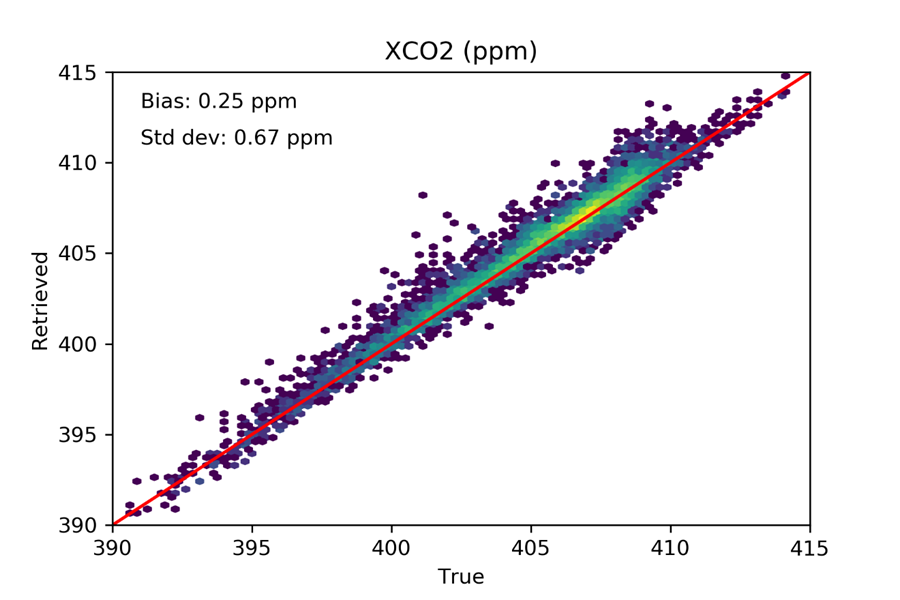 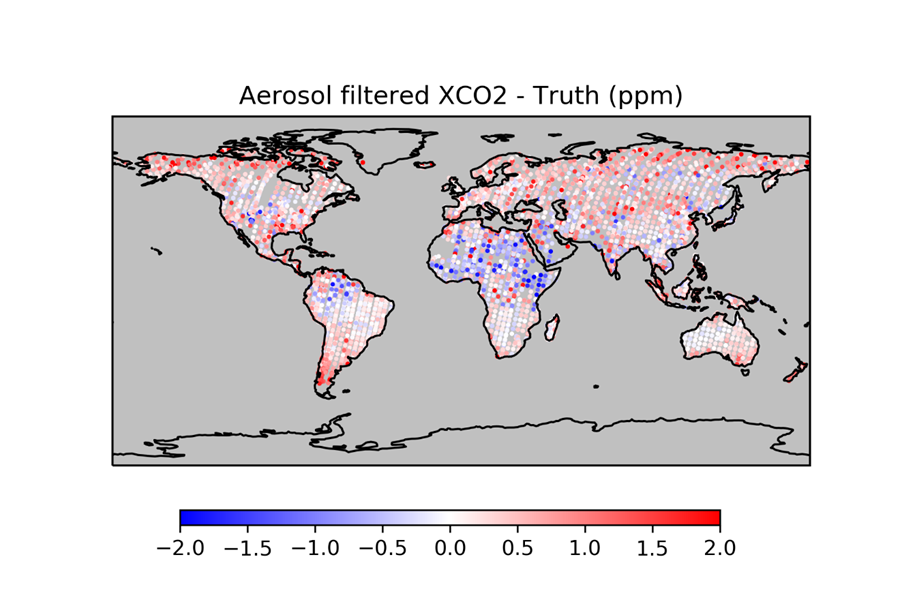 3